Inquiry Guidelines - Week 2
Read over the tasks and choose one that you would like to do. Remember to have fun with the challenge.
Once you have decided, you need to write a plan and go over your plan with your teacher.
When completing a challenge, be sure to include the following: all planning, writing, and document items; photos; illustrations; diary entries; letters; PowerPoint slides; and anything else that provides evidence or makes your task more interesting.
Make sure you work is neat, labelled clearly, edited, decorated, well-documented and will engage the audience
You may be asked to add to your investigation task if your teacher is expecting more work or work of a higher quality.
You can complete a task only once. You cannot repeat a challenge idea unless this has been organised with your teacher.
Family members can be assistants, but ultimately you need to drive your ideas.
Activity 11 (page 3) is a 'design your own' challenge. If you think of your own inquiry idea, talk it over with your teacher to make sure it is substantial enough to be an investigators challenge.
Inquiry Choice Board - Week 2
Activity 11:

Design Your Own Challenge -  If you think of your own inquiry idea, talk it over with your teacher to make sure it is substantial enough to be an investigators challenge.
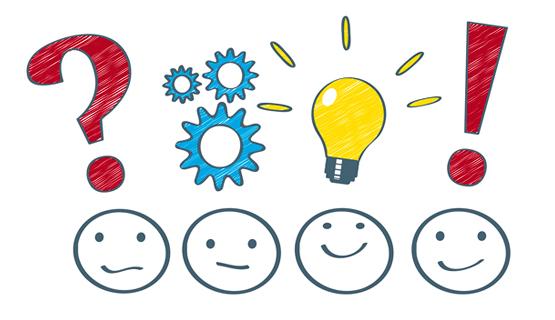 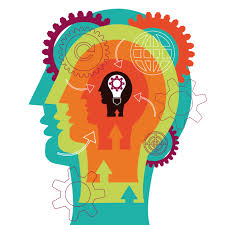 Am I Finished?
• Before saying, “Finished!” make sure you have included all that you can by looking through the checklist on your planning sheet. 
• Remember, these tasks are supposed to take time and effort. If you find yourself getting through an activity in an hour, you are probably not completing it correctly. 
• Remember to check in with your teacher to ensure you are on the right track.
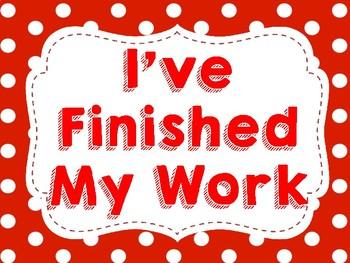